„Wrota Parsęty II” – usługi społeczeństwa informacyjnego na terenie Dorzecza Parsęty,
Dzień otwarty 07.05.2014
www.gis.parseta.pl
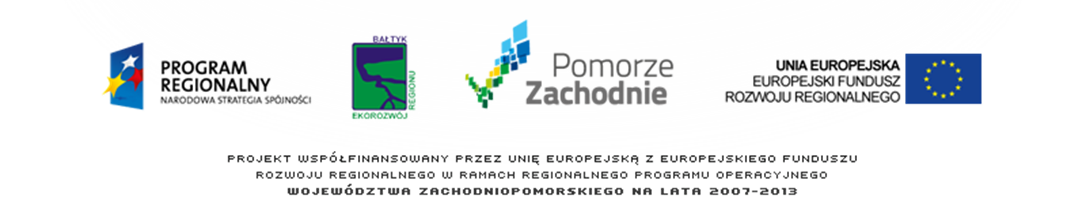 Sip Związku miast i gmin dorzecza Parsęty – CHARAKTERYSTYKA SYSTEMU
[Speaker Notes: W wyniku doświadczeń przy Wrotach I. Pierwszy projekt informatyczny w Związku, w którym nie jesteśmy tylko biernym odbiorcą paczek produktów ale czynnym uczestnikiem i tworzącym narzędzia. Zaangażowany cały referat LOSI administartor, programista, dwóch specjalistów GIS, specjalista ds. organizacyjnych. Start 12.11.2010 – 08.2014 r.]
Realizacja zadań w zakresie gospodarki przestrzennej – moduł planowanie przestrzenne dla administracji i decyzje architektoniczne
Sprowadzenie rejestrów do postaci przestrzennej bazy danych, pozwala na implementację szeregu narzędzi geoinformatycznych podnoszących efektywność i jakość pracy referatów administracyjnych.

W ramach poszczególnych modułów, funkcjonalności systemu umożliwiają:
Pozostałe moduły SIP
Moduł prowadzenia ewidencji miejscowości ulic i adresów
Funkcjonalności modułu oferują pełne wsparcie w zakresie prowadzenia ewidencji numeracji porządkowej nieruchomości zgodnie z Rozporządzeniem Ministra Administracji i Cyfryzacji w sprawie EMUIA.
Moduł środowisko – kompleksowa informacja o środowisku
Moduł wspiera pracę referatów administracyjnych w zakresie zadań własnych gminy dotyczących ochrony środowiska.
Moduł konsultacji społecznych
Moduł konsultacji społecznych nie ogranicza się do zgłaszania prostych uwag, lecz pozwala na czynny udział, w toczących się postępowaniach administracyjnych,
[Speaker Notes: Dostosowanie się do sytuacji w przypadku pkt adresowych]
Moduł Środowisko – udostępnianie informacji o środowisku i jego ochronie
Obecnie w końcowej fazie znajdują się prace nad zintegrowaniem funkcjonalności modułu ochrony środowiska z rejestrem publikowanych kart informacyjnych dla decyzji i pozwoleń środowiskowych, dostępnym na stronach biuletynu informacji publicznej gmin uczestniczących w projekcie.
Pozostałe moduły SIP
Moduł prowadzenia gminnej ewidencji zabytków
Moduł ewidencji zabytków pozwala na realizację podstawowego obowiązku gmin w zakresie ochrony nad zabytkami jakim jest prowadzenie gminnej ewidencji zabytków.
Moduł ewidencji dróg i obiektów mostowych
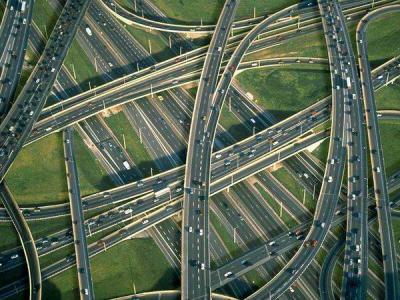 Moduł ewidencji dróg i obiektów mostowych wspomaga działania referatów w zakresie prowadzenia ewidencji dróg i obiektów mostowych.
Moduł oferty inwestycyjne
SIP Związku Miast i Gmin Dorzecza Parsęty pozwala na udostępnianie, w atrakcyjny sposób, informacji o terenach inwestycyjnych zlokalizowanych w granicach gmin.
Zestawianie danych referencyjnych pozyskanych z jednostek zewnętrznych
Dane dostępne w modułach SIPu:
 
Ewidencja Gruntów i budynków - PODGiK Kołobrzeg, Koszalin, Świdwin, Szczecinek
Geodezyjna Sieć Uzbrojenia Terenu - PODGiK Koszalin
Hipsometria – CODGiK Warszawa
Ortofotomapa 2006 - WODGik Szczecin
Topograficzna Baza Danych – CODGiK Warszawa
Vmap Level2 - CODGiK Warszawa
BDO - CODGiK Warszawa
Mapa Glebowo-rolnicza - WODGik Szczecin
Mapa Sozologiczna - WODGiK Szczecin
Dane dotyczące środowiska (Hydrografia, Natura 2000, Parki Narodowe, pomniki przyrody itd.) - RDOŚ Szczecin, RZGW Szczecin

Dane w trakcie pozyskiwania:

BDOT 10K - Baza Danych Obiektów Topograficznych - WODGiK Szczecin 
Ortofotomapa 2011/2012 - CODGiK Warszawa
Tereny zalewowe - KZGW Warszawa
Projekty dróg S6 i S11 – GDDKiA Szczecin
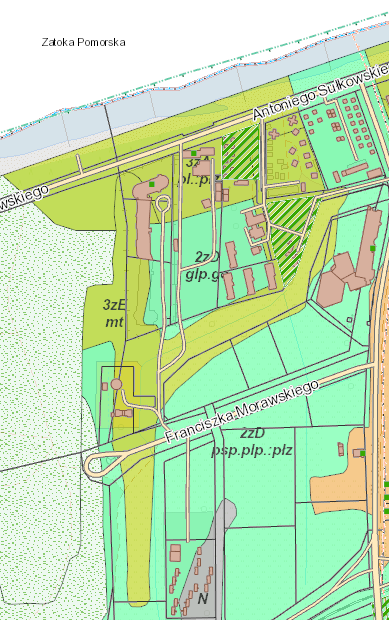 [Speaker Notes: Geodetom Powiatowym Białogard, Koszalin]
System informacji Przestrzennej ZMIGDP  a  koncepcja  budowy krajowej infrastruktury informacji przestrzennej (SDI)
SIP Związku Miast i Gmin Dorzecza Parsęty pozwala gminom wypełnić obowiązki w zakresie utworzenia i publikacji metadanych oraz udostępniania usług danych przestrzennych, zapewniających innym podmiotom dostęp do posiadanych zbiorów danych.

System realizuje tym samym wymagania w zakresie interoperacyjności pomiędzy poszczególnymi węzłami infrastruktury informacji przestrzennej.

Tym samym System w pełni wpisuje się w koncepcję tworzenia krajowej infrastruktury informacji przestrzennej, jest w pełni dostosowany i umożliwia wymianę danych z innymi węzłami IIP (podmiotami rządowymi i samorządowymi) oraz zapewnia synchronizację baz danych przestrzennych z wykorzystaniem usług danych przestrzennych.

Zbiory i usługi danych przestrzennych udostępniane przez SIP ZMIGDP zostały zgłoszone do Ewidencji Zbiorów i Usług prowadzonej przez Głównego Geodetę Kraju.

Usługa wyszukiwania metadanych (CSW) dla zbiorów i usług danych przestrzennych została zaimplementowana przez GUGIK  i podpięta pod serwer katalogowy Geoportalu Krajowego i Inspire.
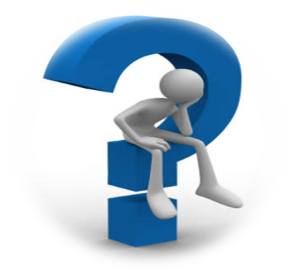 Aspekty  techniczne – „know how”
Implementacja gotowych rozwiązań generuje znaczące oszczędności w wymiarze finansowym jak i w zakresie czasu niezbędnego dla ich wdrożenia.
SIP Związku miast i gmin dorzecza Parsęty -  pilotaż dla województwa zachodniopomorskiego
Charakterystyka zrealizowanego projektu i zasięg przestrzenny pozwalają potraktować System Informacji Przestrzennej ZMIGDP, jako pilotażowe rozwiązanie w zakresie budowy ponadlokalnego węzła infrastruktury informacji przestrzennej, dla gmin województwa zachodniopomorskiego.


Specyfika Systemu obsługującego jednocześnie 15 jednostek samorządu terytorialnego i założenie pełnej skalowalności, odnoszące się do wypracowanych rozwiązań, zarówno  funkcjonalnych jak i  organizacyjnych, stanowią podstawę dla ich wykorzystania w kontekście utworzenia regionalnej węzła  GIS.
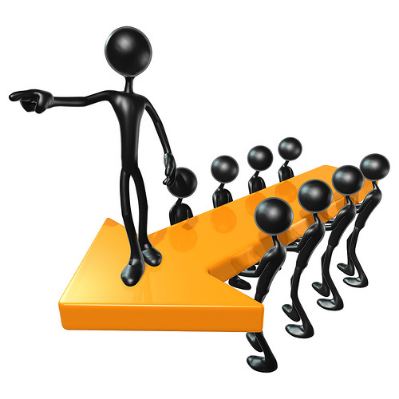 [Speaker Notes: Insert a picture of one of the geographic features of your country.]
Charakterystyka wytworzonych rozwiązań SIP
Dzięki przyjętym na etapie tworzenia założeniom, zastosowane w systemie  rozwiązania charakteryzuje:
[Speaker Notes: Insert a picture of an animal and/or plant found in your country.]
Koncepcja utworzenia regionalnego węzła infrastruktury informacji przestrzennej – warianty  wykorzystania gotowych rozwiązań Sip ZMIGDP
Utworzenie regionalnego węzła IIP w oparciu o rozwiązania SIP Związku Miast i Gmin Dorzecza Parsęty może zostać zrealizowane w jednym z wariantów:
Pełna skalowalność zastosowanych rozwiązań pozwala rozszerzyć istniejący System o obsługę kolejnych gmin Województwa Zachodniopomorskiego ,w oparciu o wykorzystywane środowisko ESRI
Zastosowanie wypracowanych rozwiązań technicznych (Know How) i organizacyjnych poprzez osadzenie ich na dowolnym środowisku np.              moduł SDI
Dziękuję